OCCUPANCY COUNTER
Team 73: Tanmay Kant, Aryan Mathur, Ashwin Provine
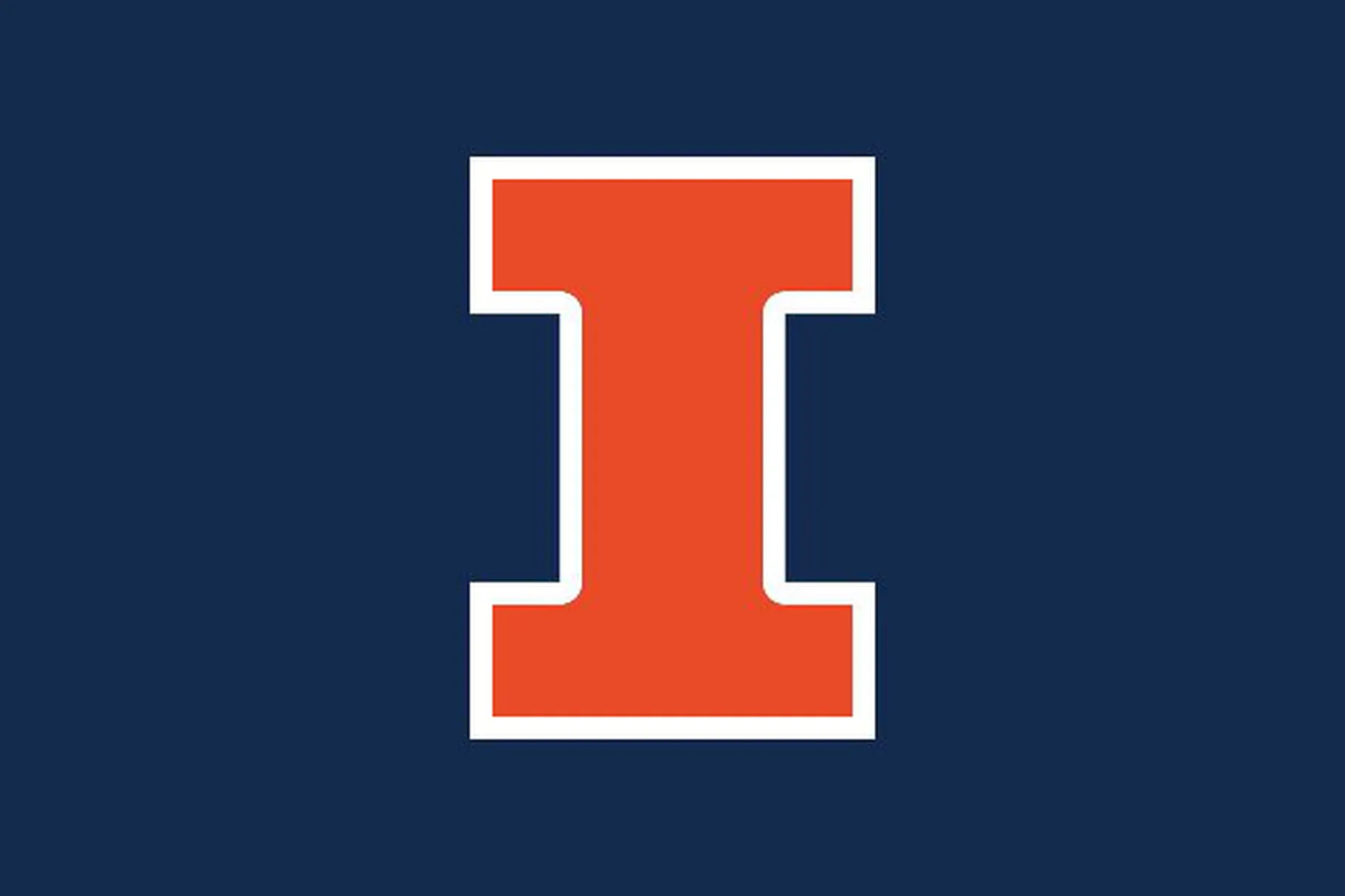 60%
30%
Is the average total energy consumption by HVAC in most buildings.
Is the average total energy consumption by HVAC in laboratory buildings.
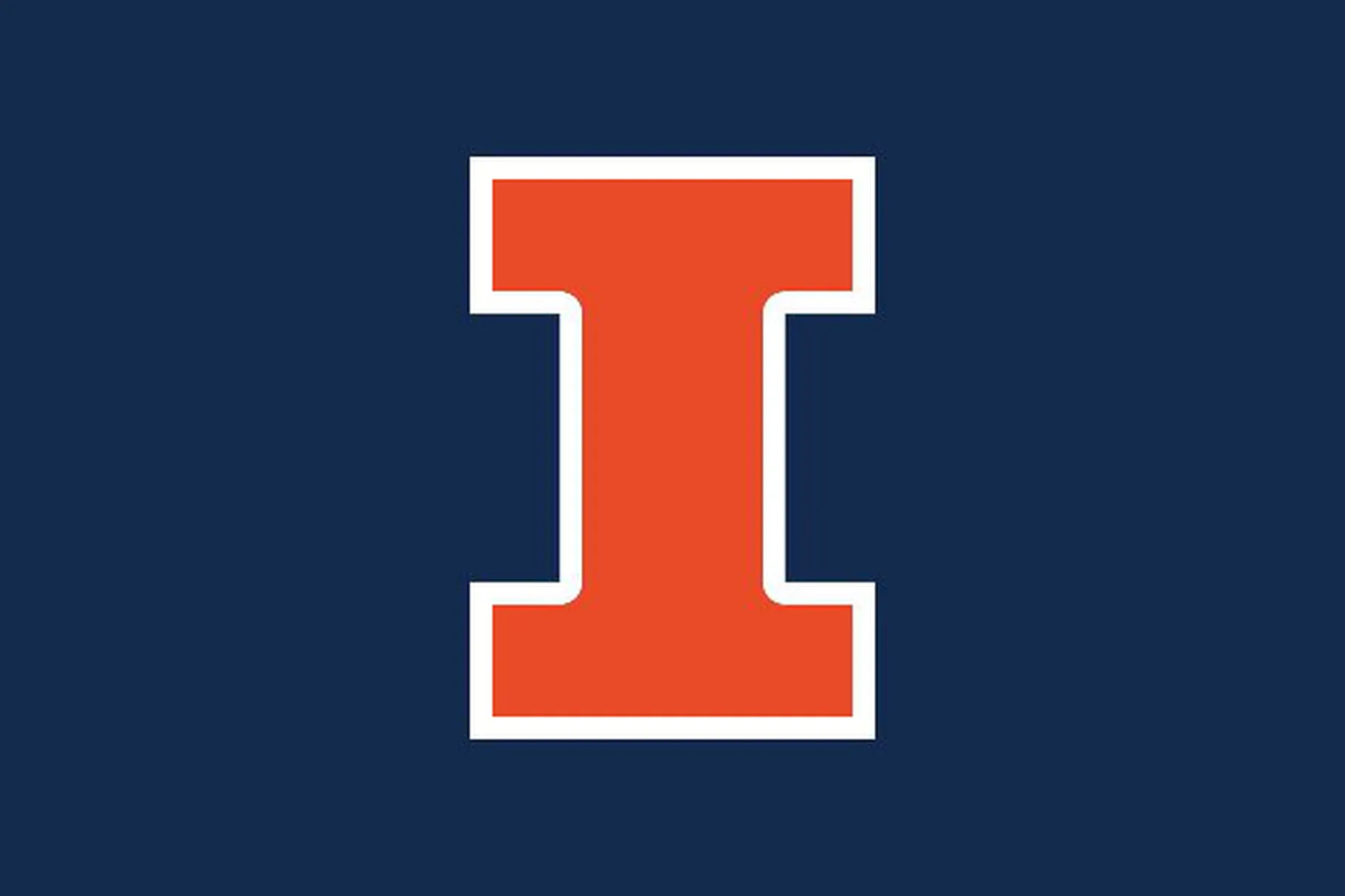 Why does occupancy count matter?
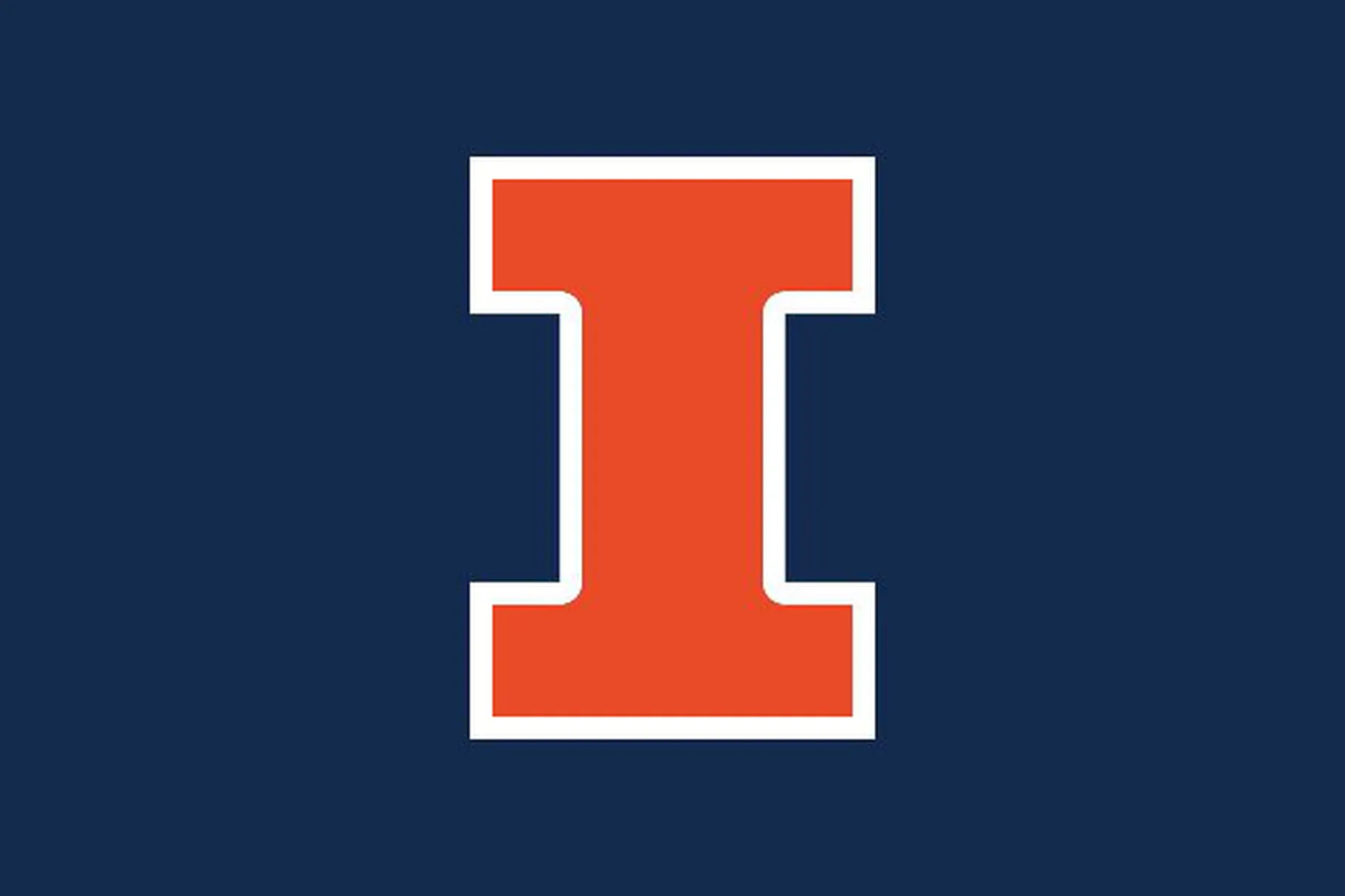 [Speaker Notes: In large building environments, managing energy consumption efficiently, particularly for heating, ventilation, and air conditioning (HVAC) systems, presents a significant challenge. HVAC systems often operate on a fixed schedule, with little regard for the actual occupancy of a space, leading to unnecessary energy use and increased operational costs. This inefficiency is especially pronounced in spaces like offices or small meeting rooms due to constant movement. The motivation for the occupancy counter project is to enable more intelligent and adaptive HVAC control by accurately tracking the number of people in a given space. Our experience in the ECE391 Lab (ECEB3026) was a perfect example of HVAC not recognizing the amount of students working late in the lab, with temperature fluctuating constantly.]
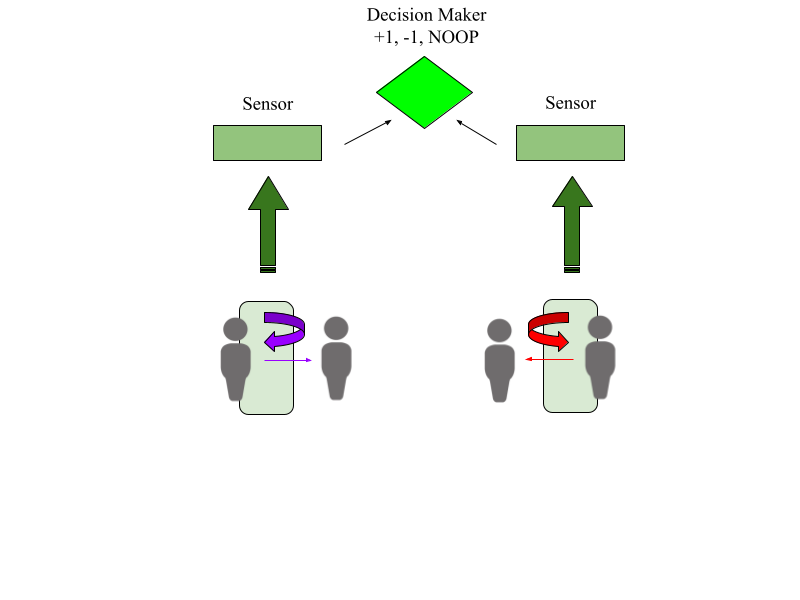 The Objective
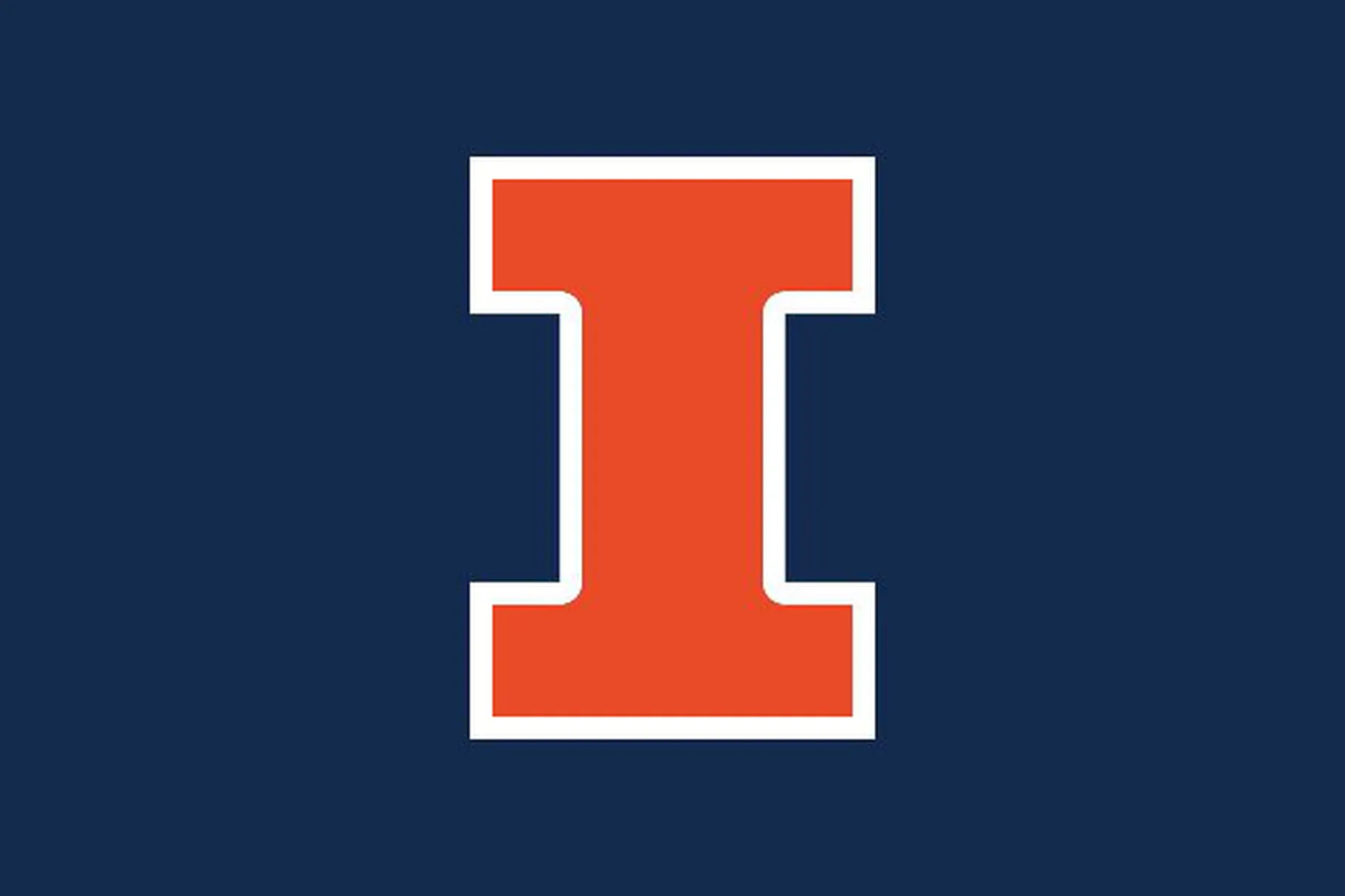 The Solution
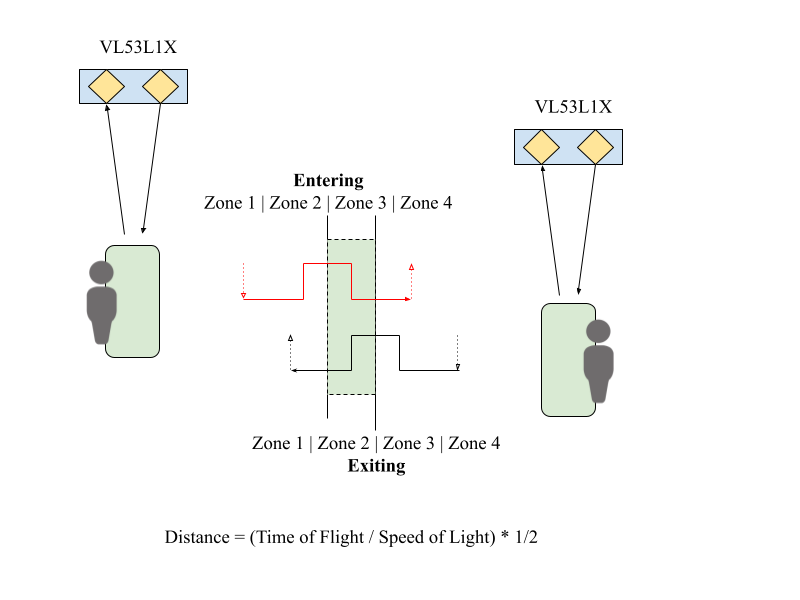 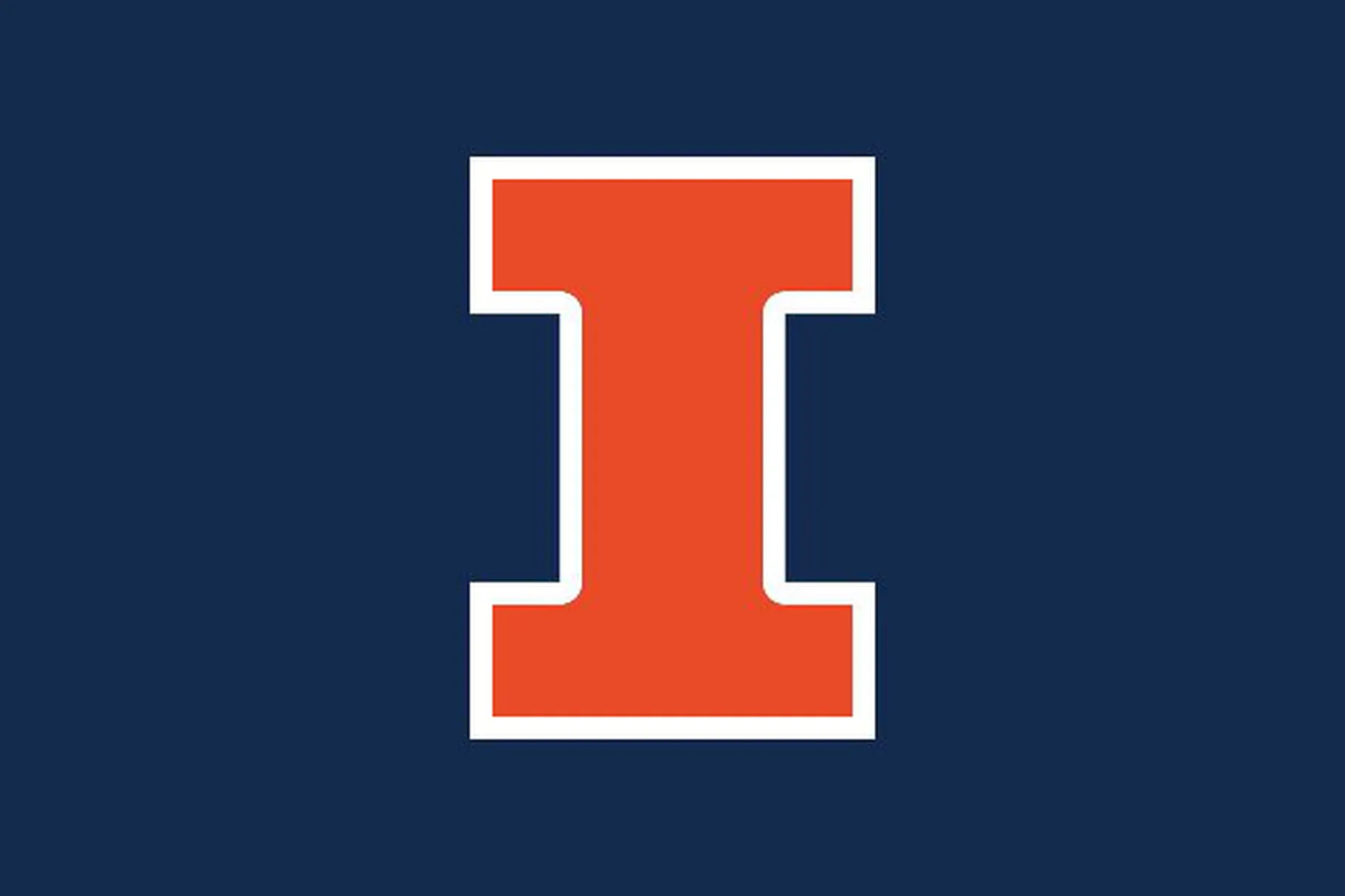 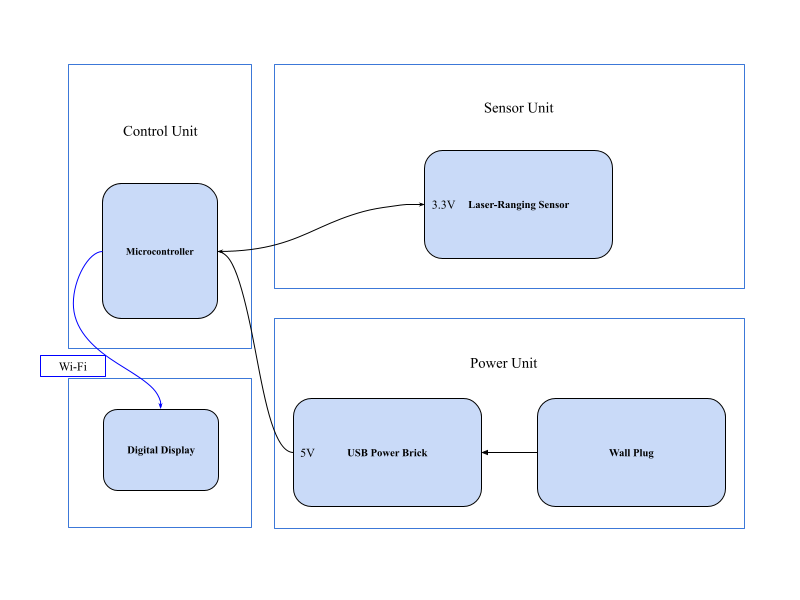 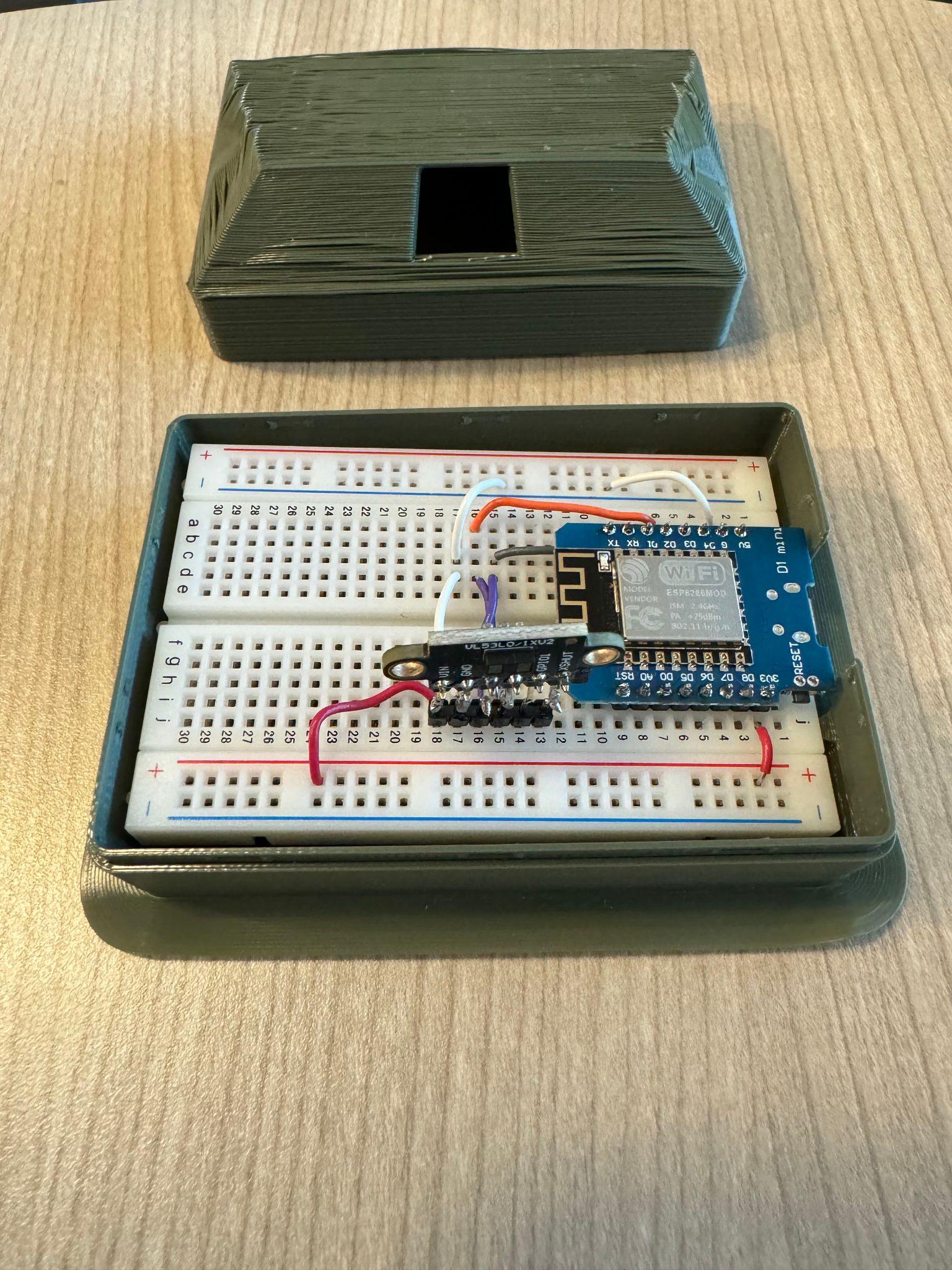 Design Choices
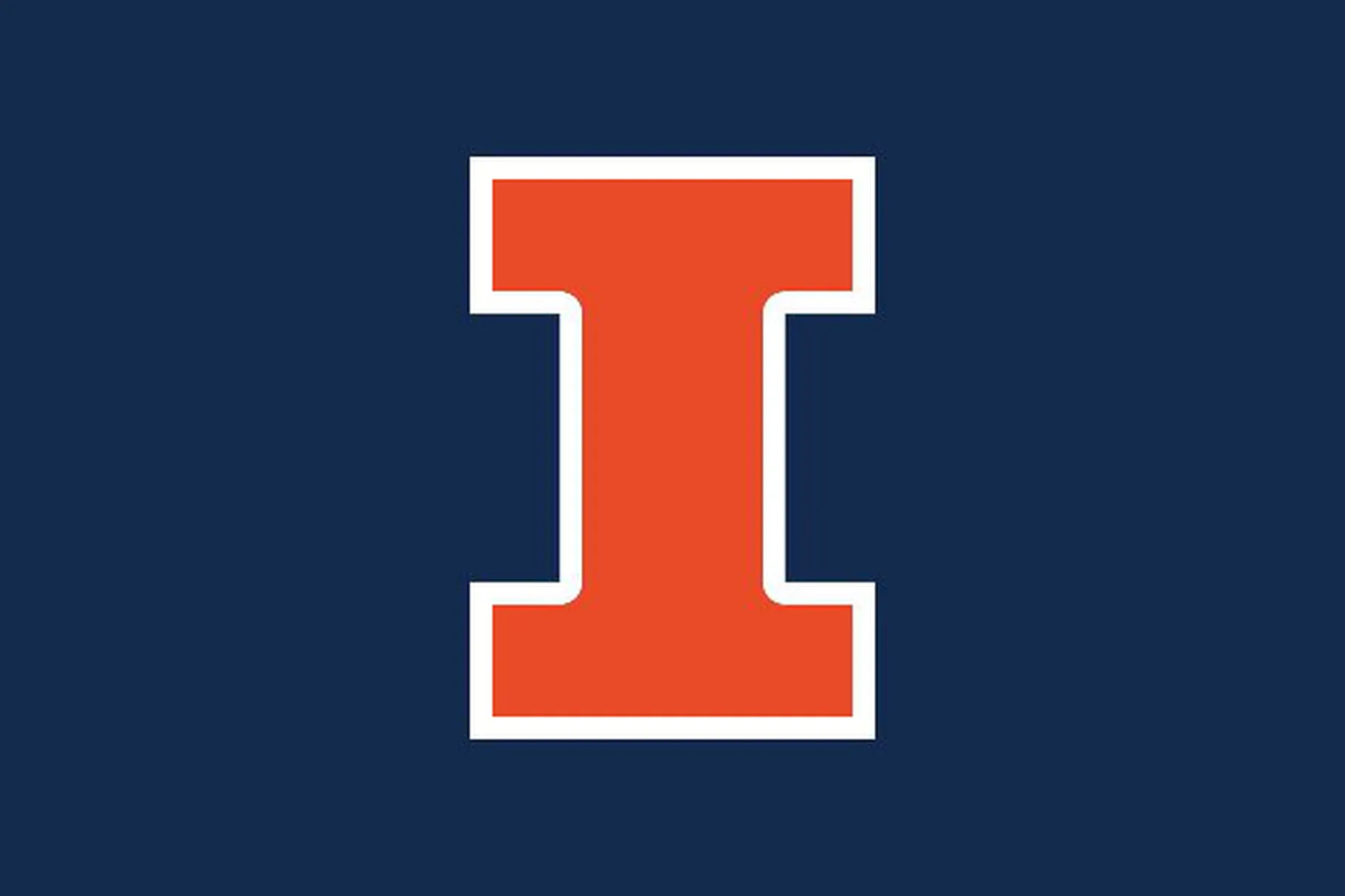 High Level Requirements
Accuracy/precision of count

The count must be exact for up to six occupants, and correct within plus/minus of one person for up to twelve. Since this project is being used as a dependency for a much bigger system, precision and accuracy are important.
Update Frequency

The actual display should update between two to ten times per minute. This is to ensure that our count is considered live and makes an impact on the energy-saving and HVAC procedures that will ensue.
Universal Compatibility

Output data will be transferred via a wireless (WiFi) connection to a display. The microcontroller we are using has a built-in web interface that we will use for universal access for users of the project.
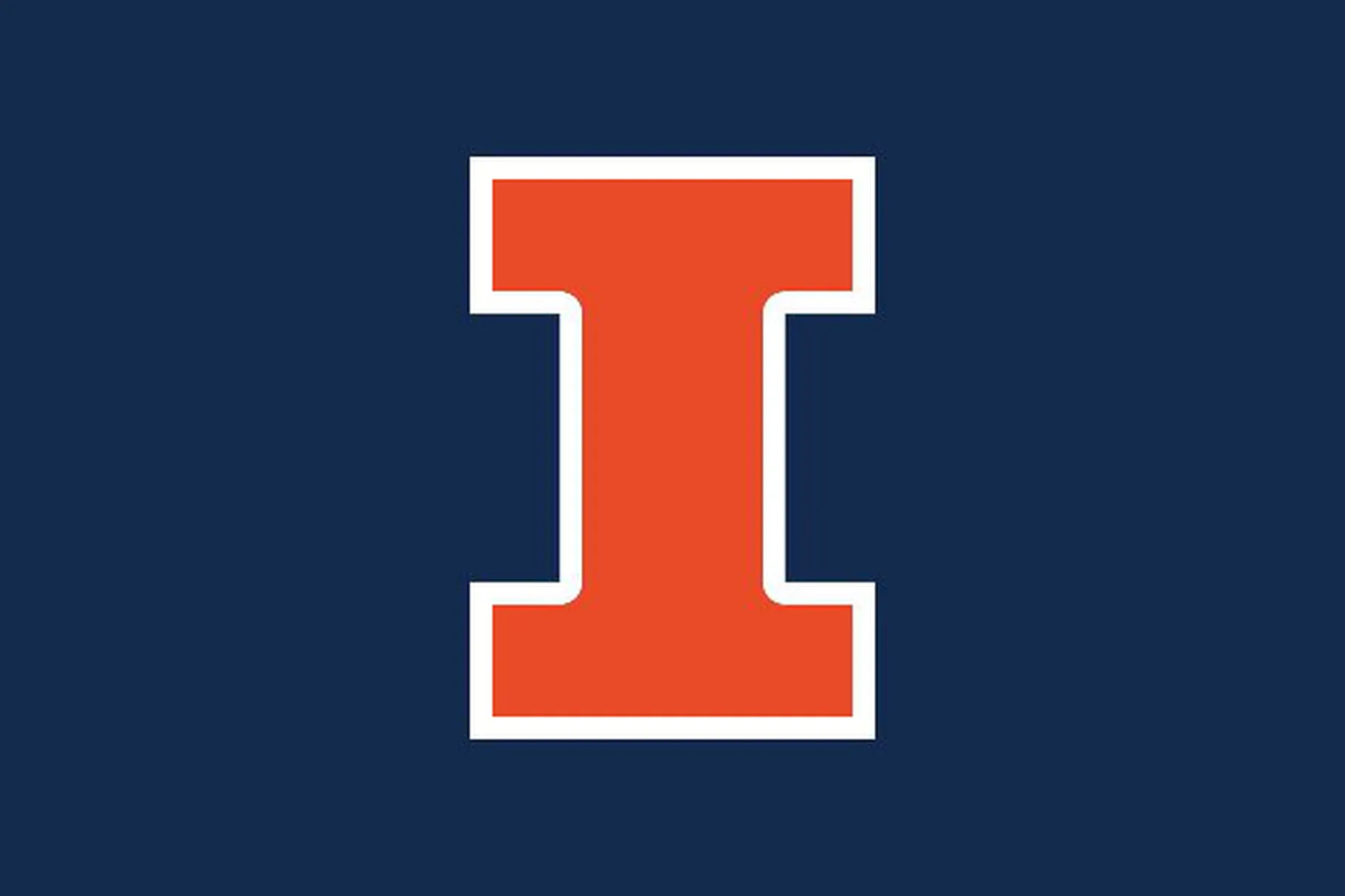 Control Unit Subsystem
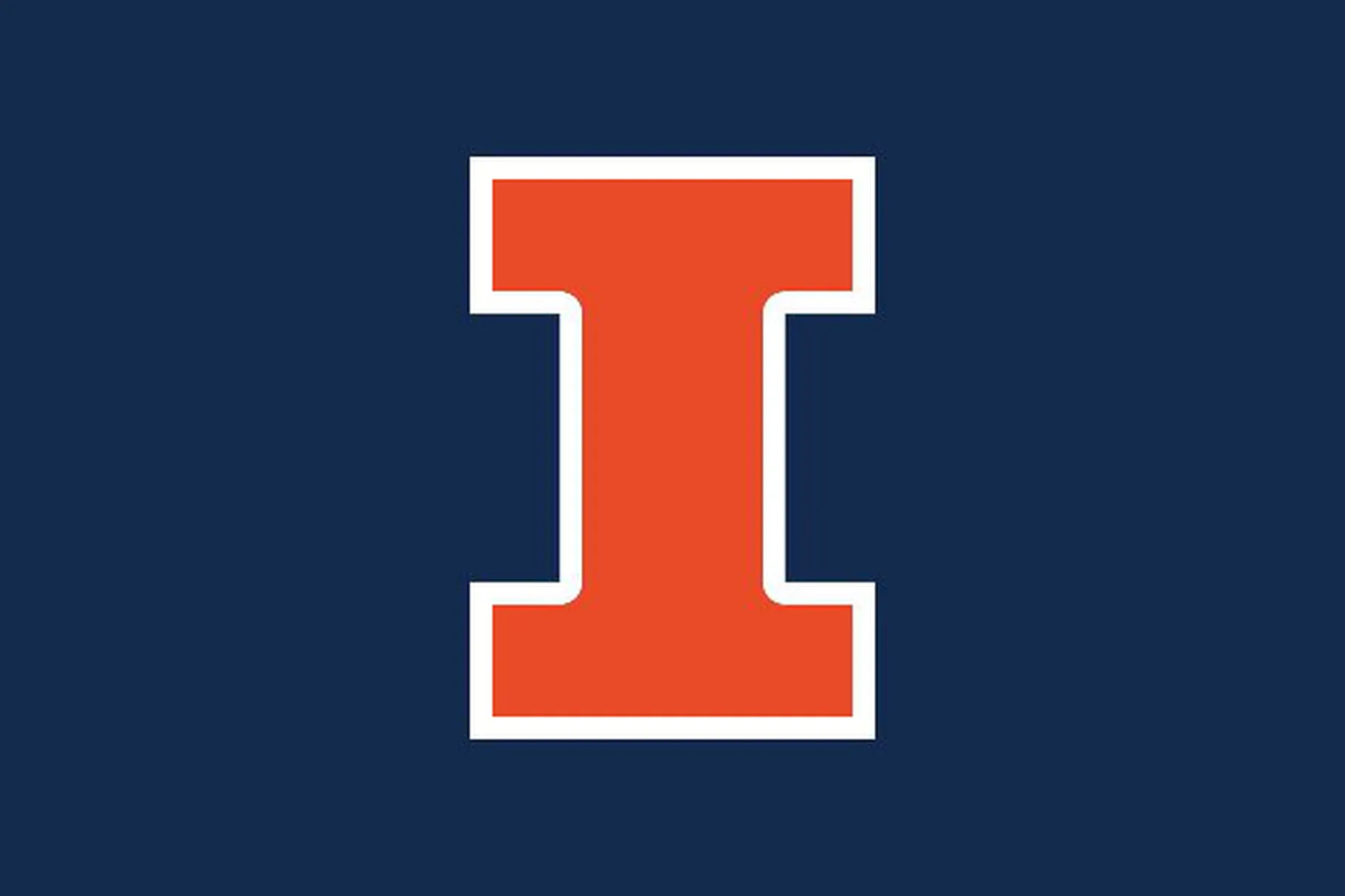 Sensor Subsystem
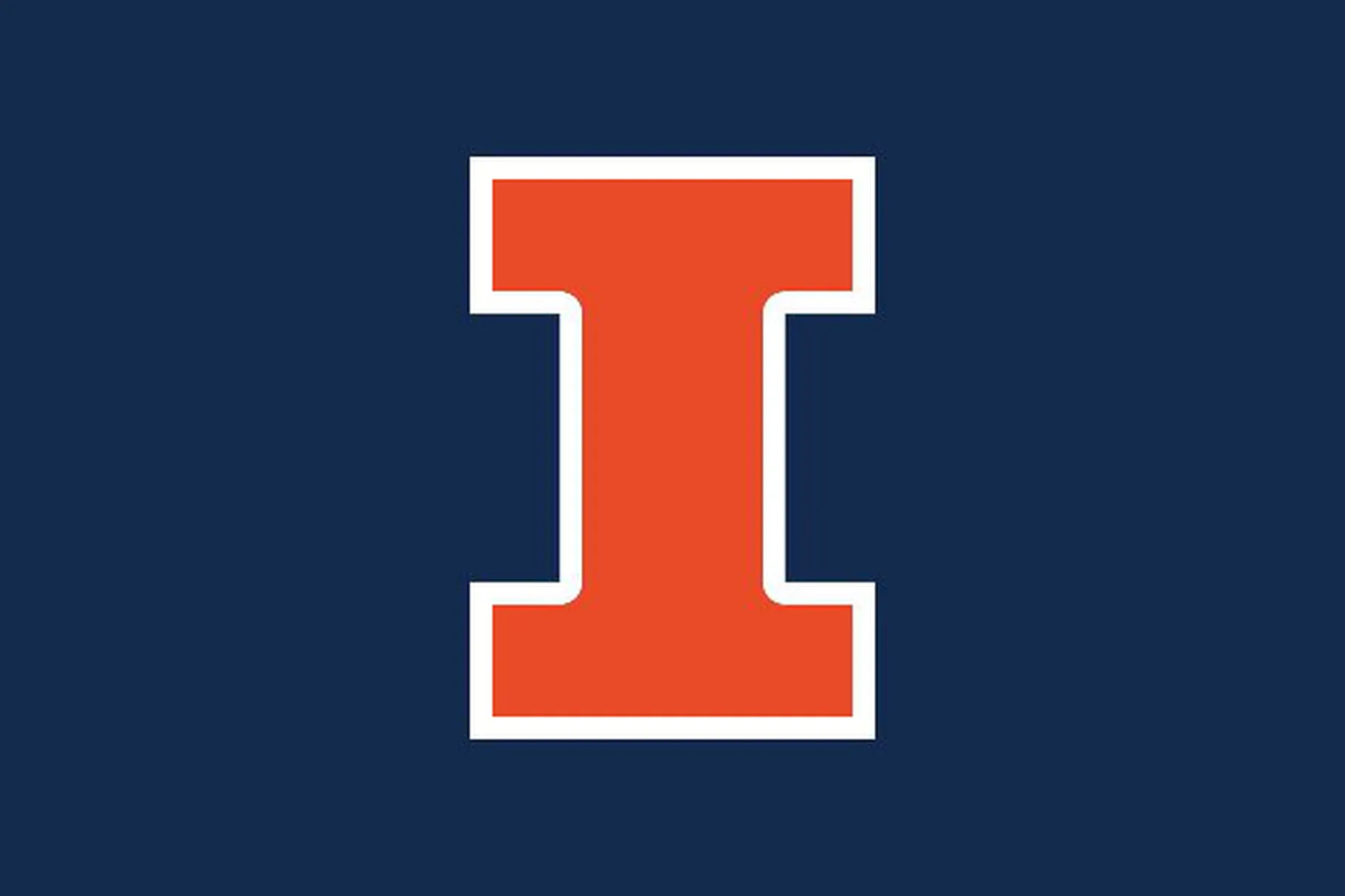 Power Subsystem
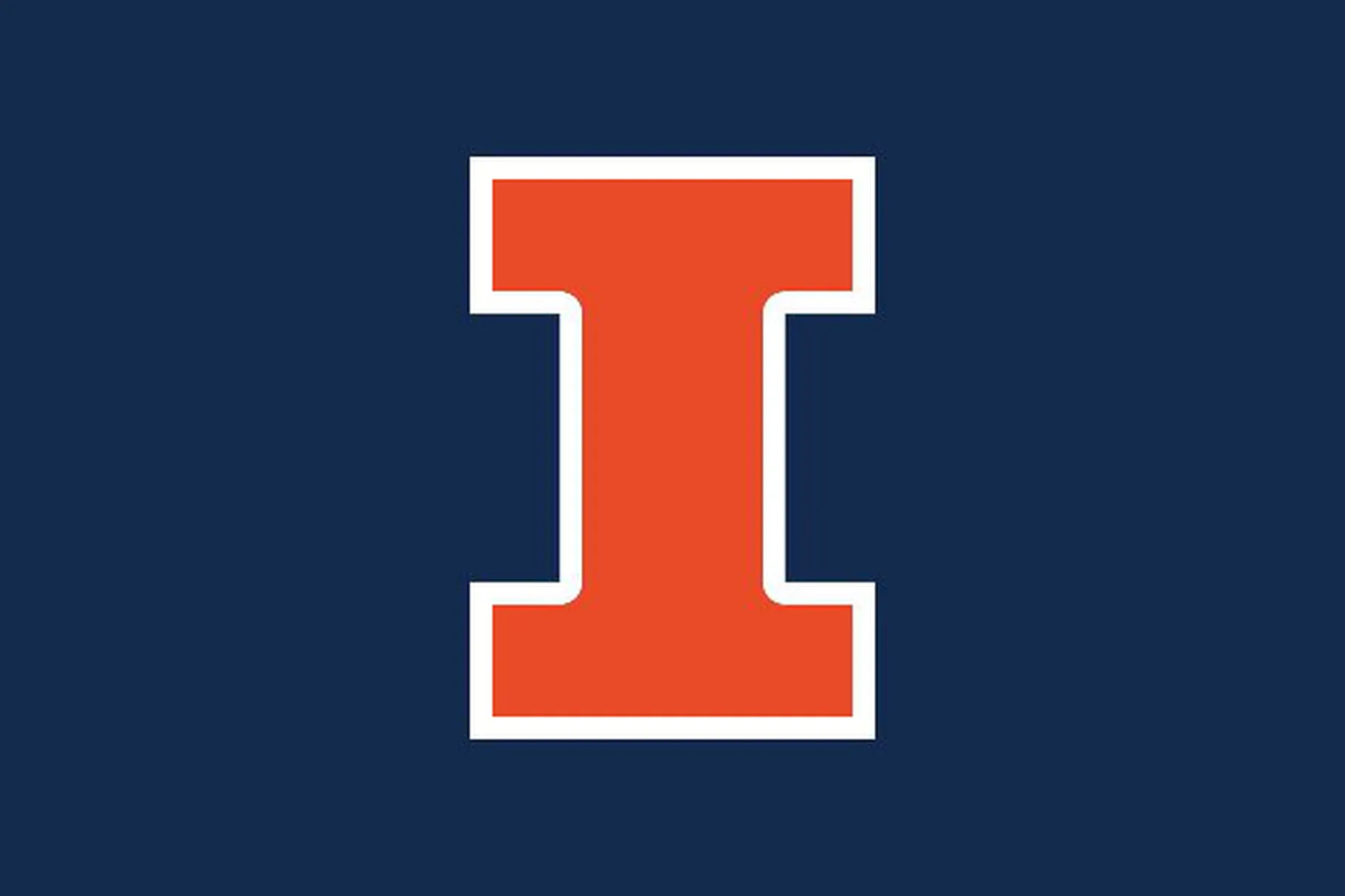 0.6Microcontroller + 0.132VL53L1X = 0.732 W
Our system’s peak power consumption. With this, we succeeded in making a small, efficient, modular, and highly scalable solution. 
From here, the next steps would be to order another PCB to make the module even more sleek, to upgrade the software so that it maintains history of data which could be used for analysis, and add another VL53L1X sensor for the highly unlikely, but possible entry of running persons.
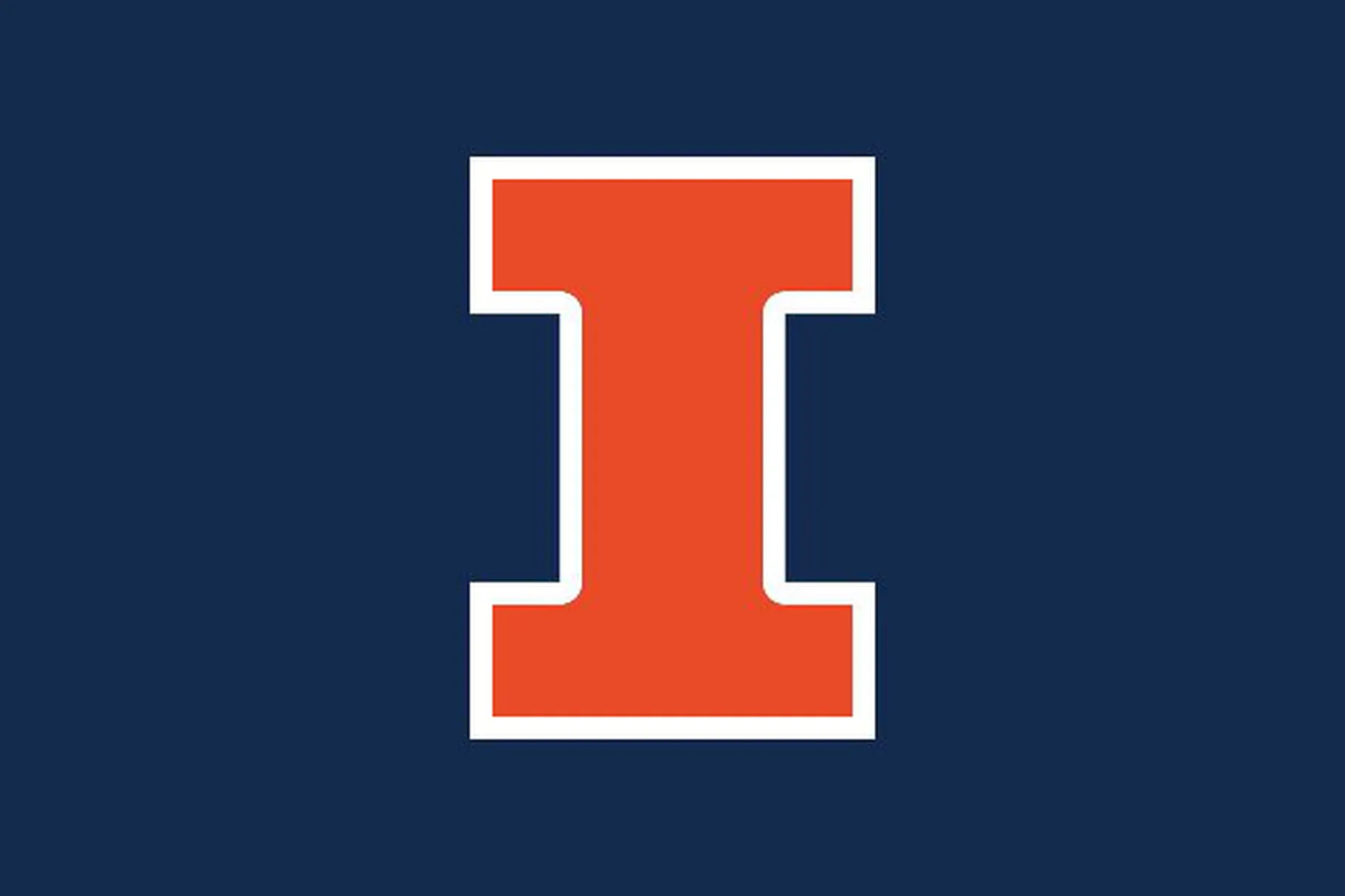 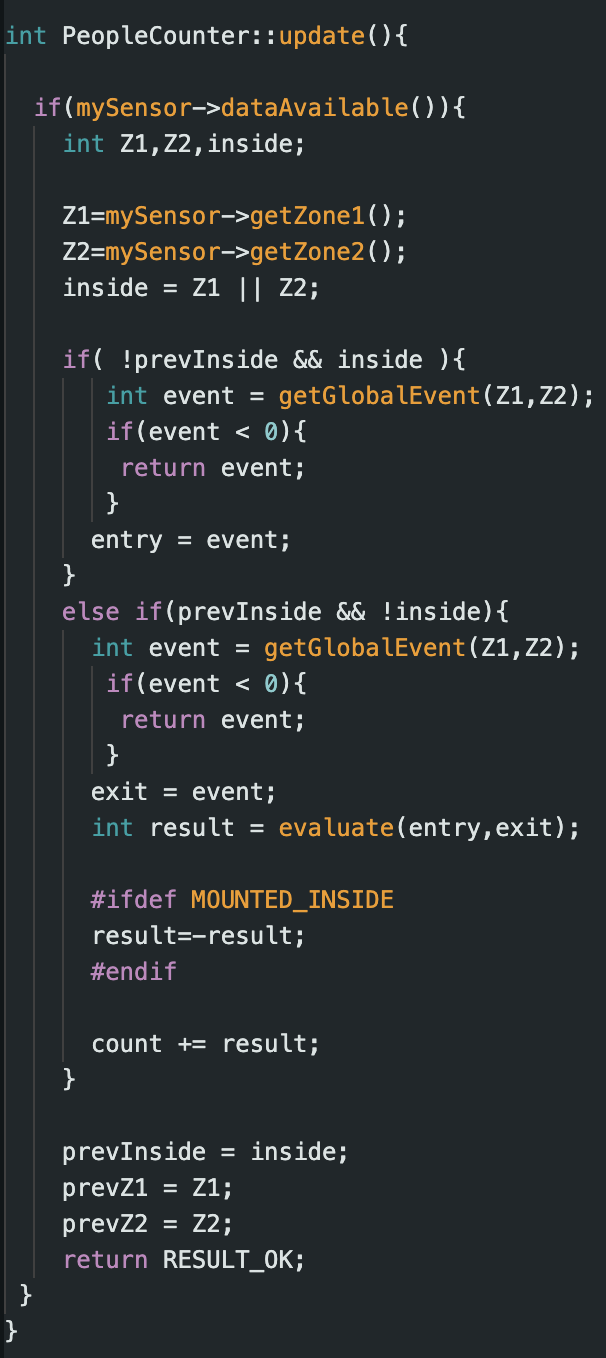 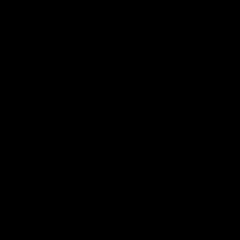 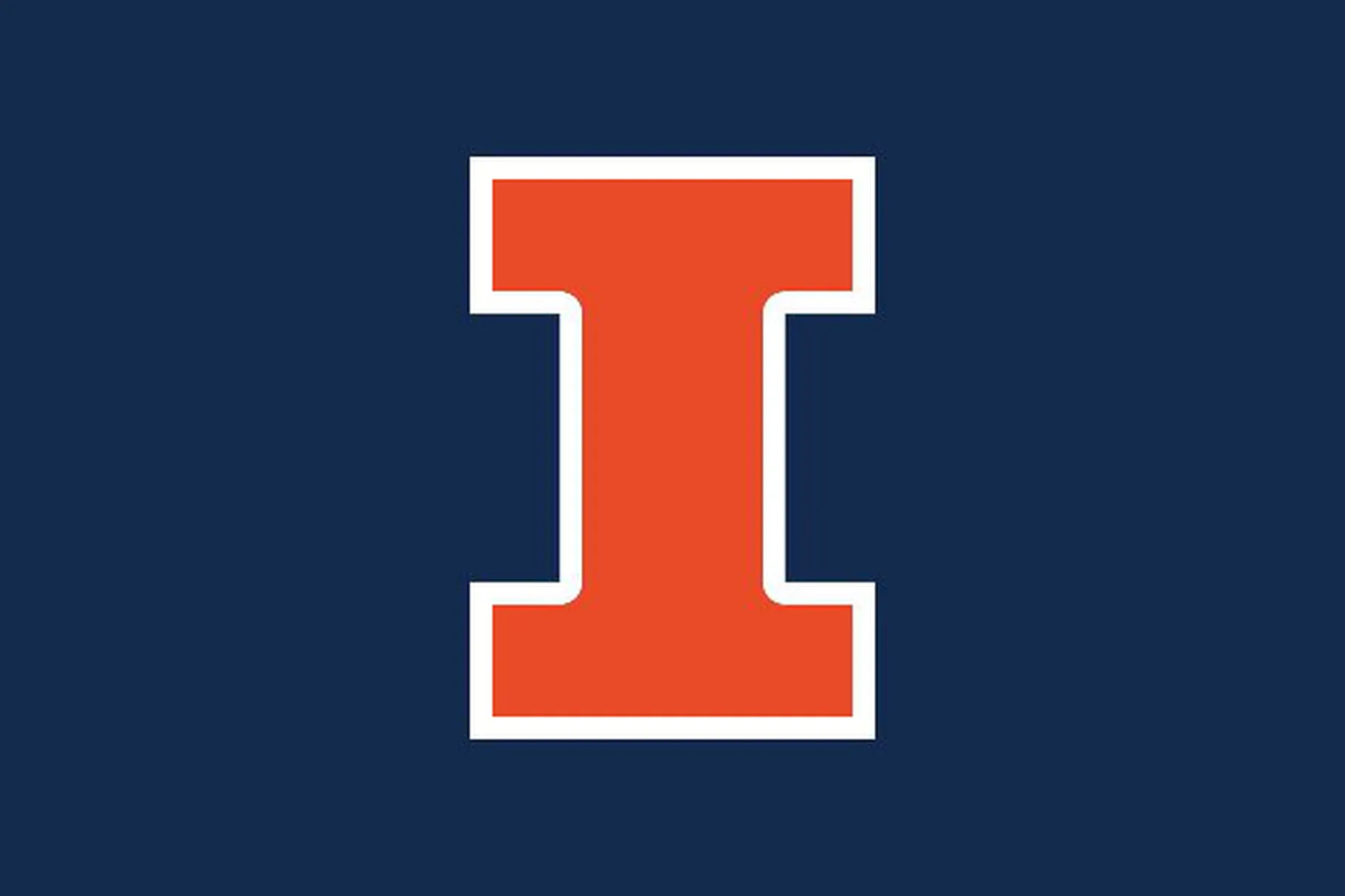 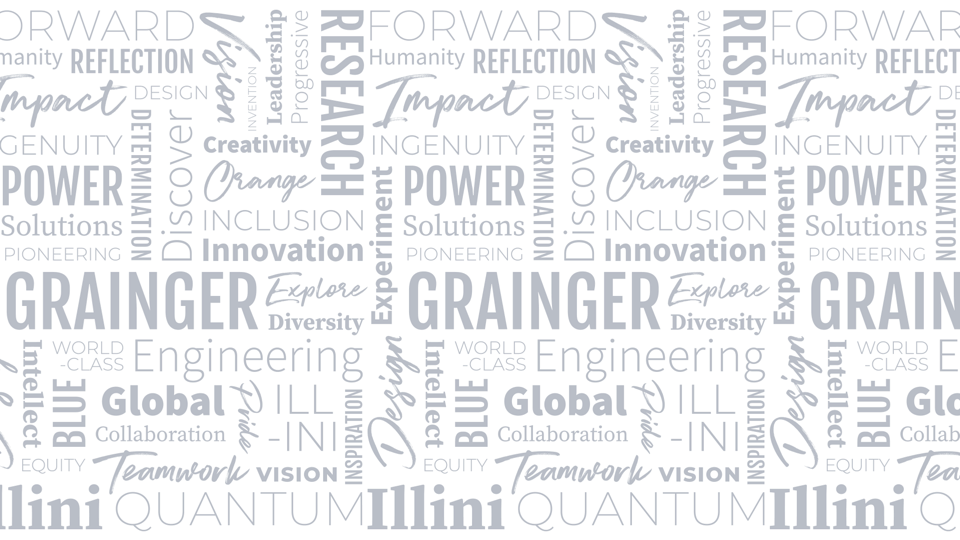 Thank you, any questions?